Електроніка безпілотних літальних апаратів
Лабораторна робота
РЕЗОНАНС НАПРУГИ
Резонанс напруги
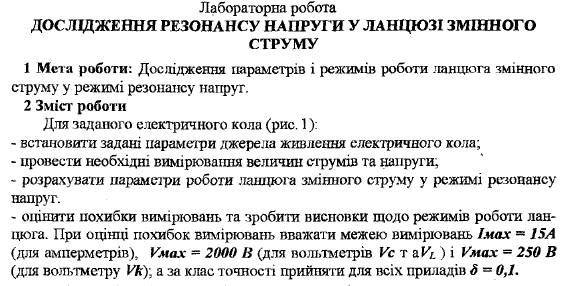 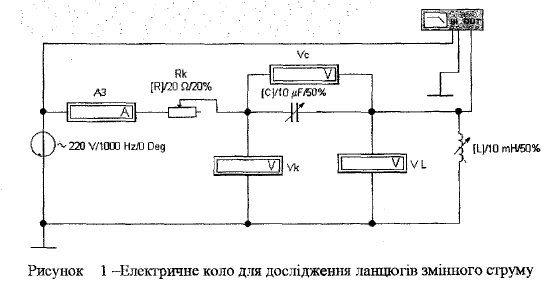 Резонанс напруги
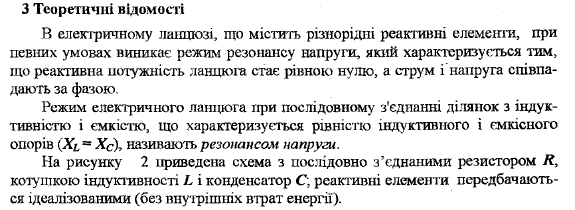 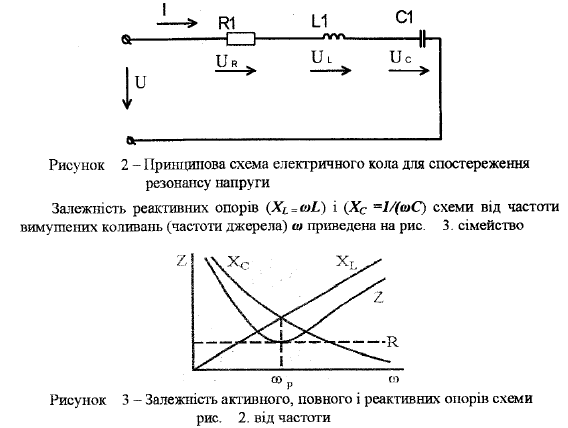 Резонанс напруги
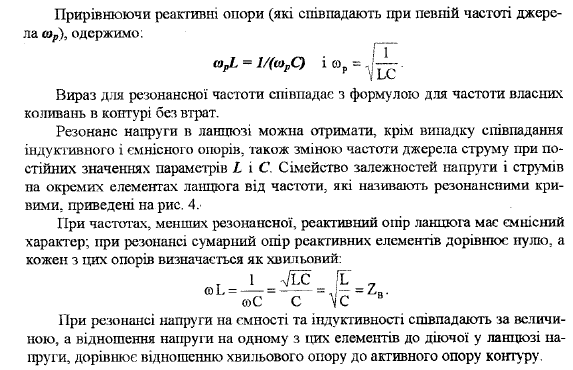 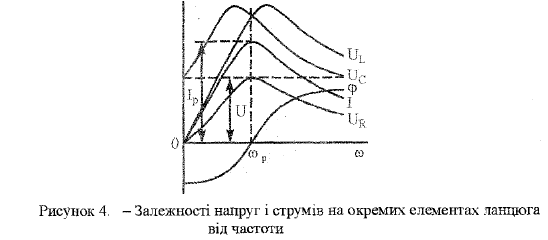 Резонанс напруги
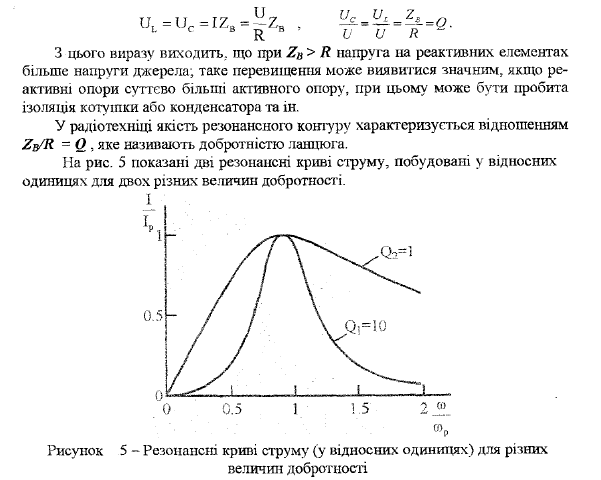 Резонанс напруги
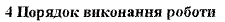 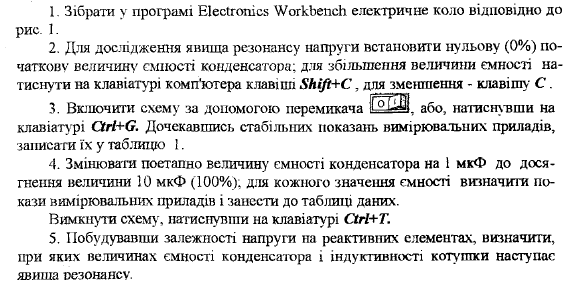 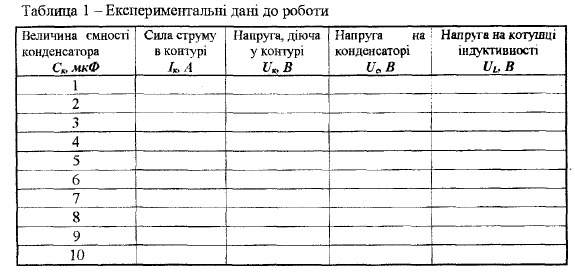 Резонанс напруги
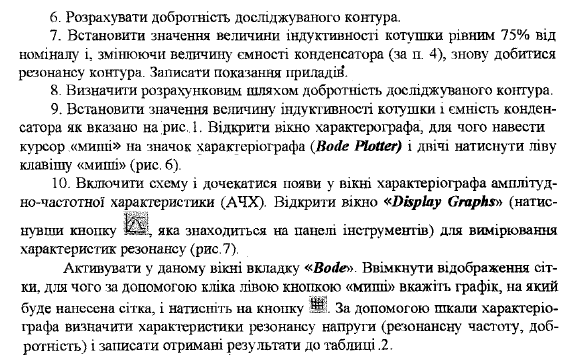 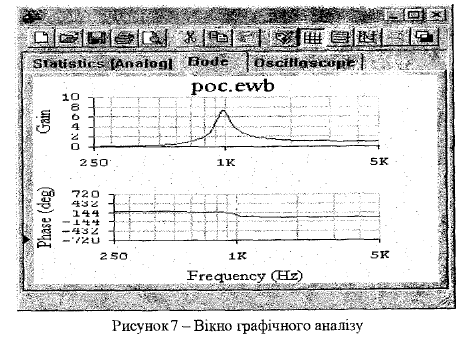 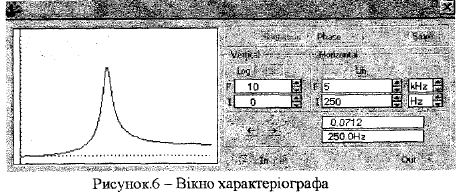 Резонанс напруги
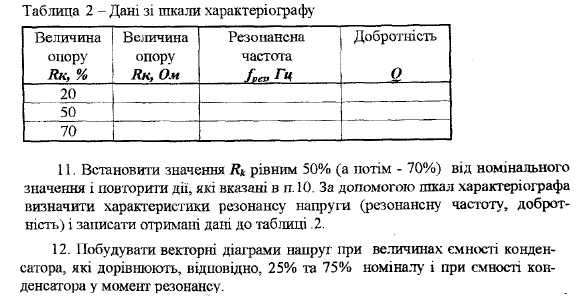 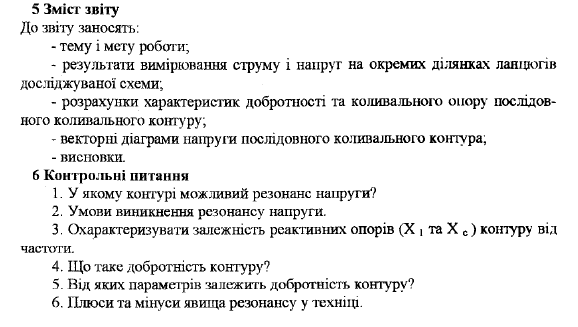